CARABINIERI PARMA
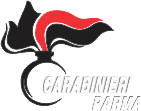 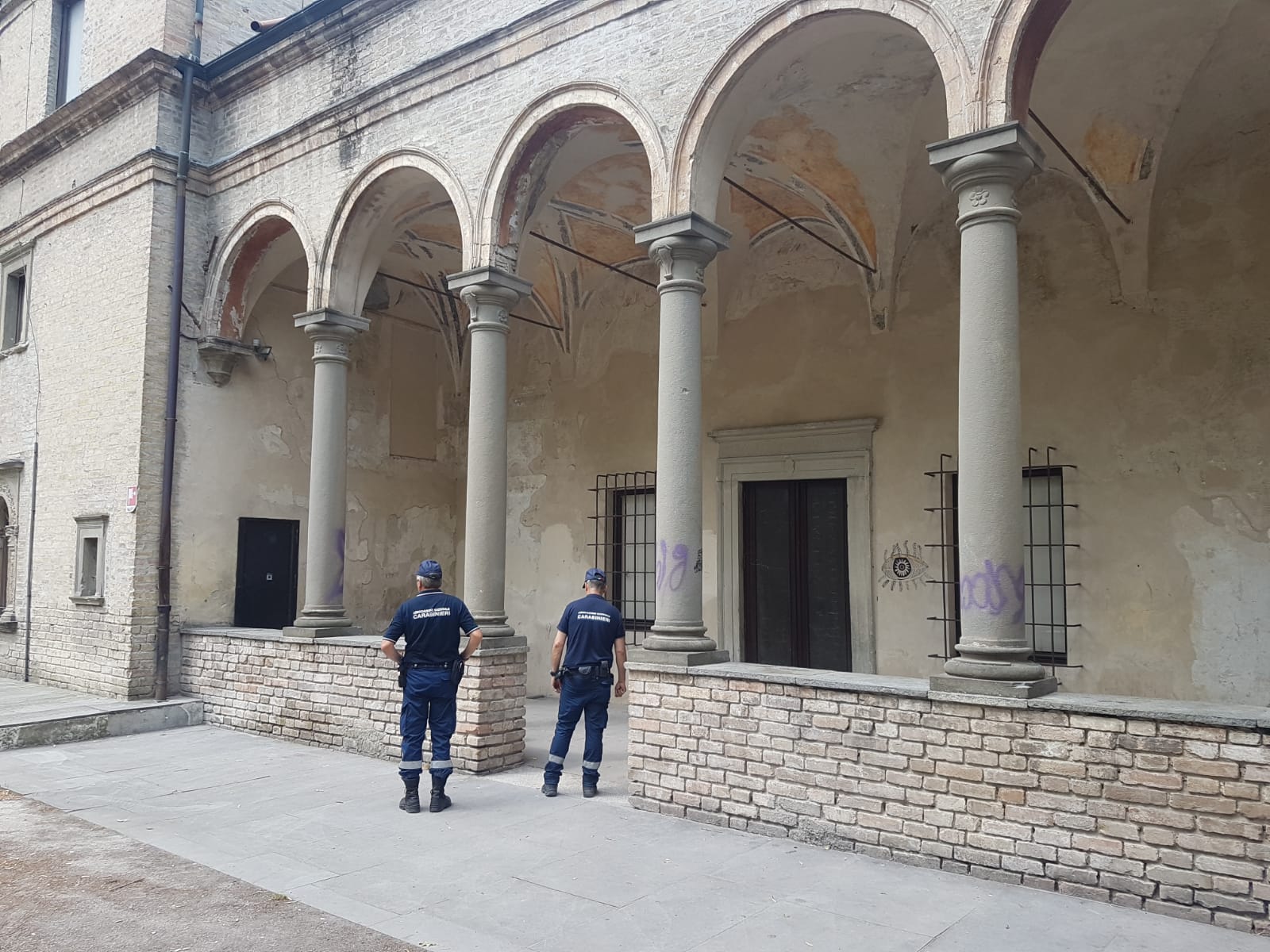 CARABINIERI PARMA
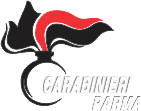 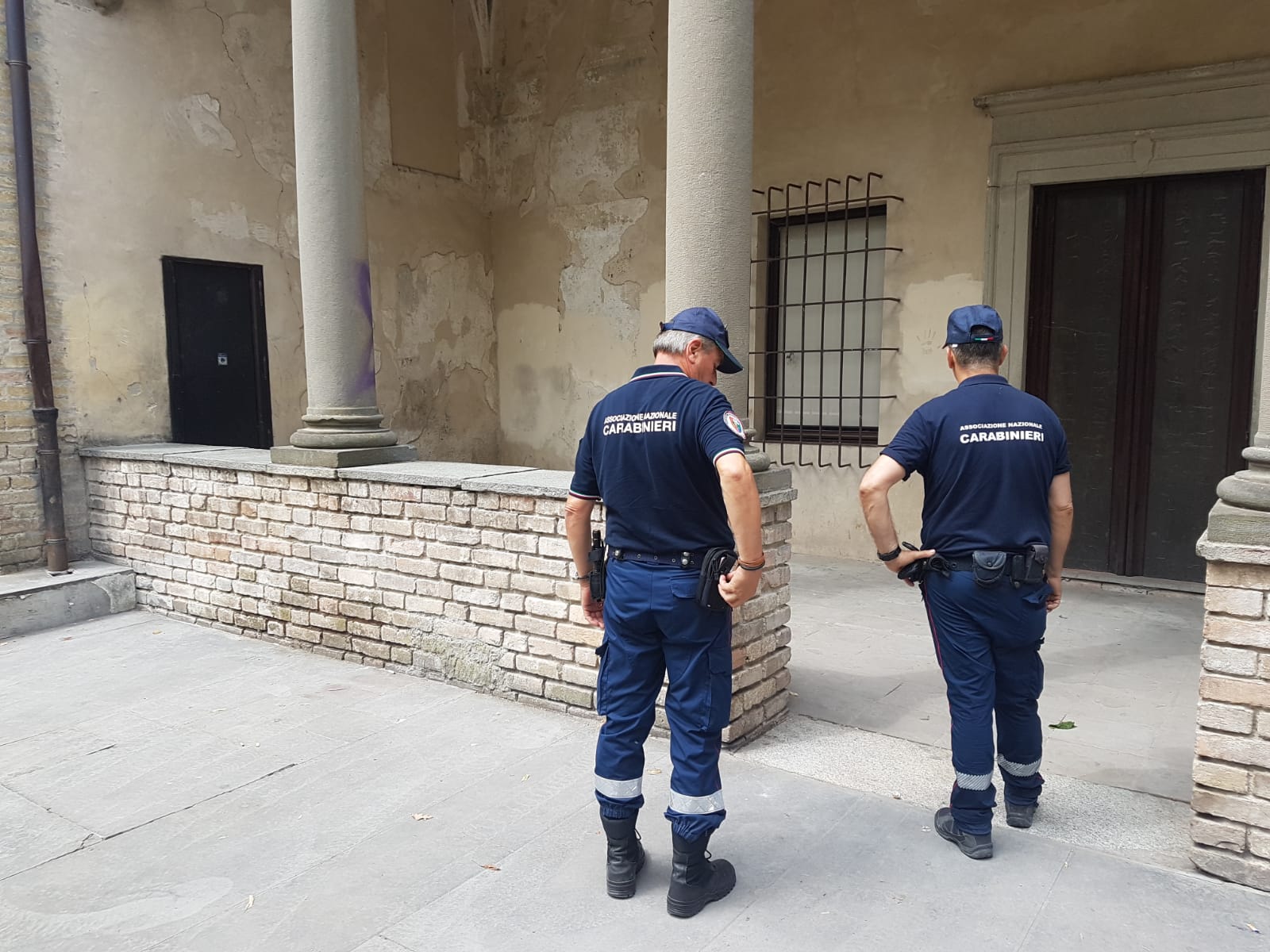 CARABINIERI PARMA
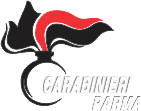 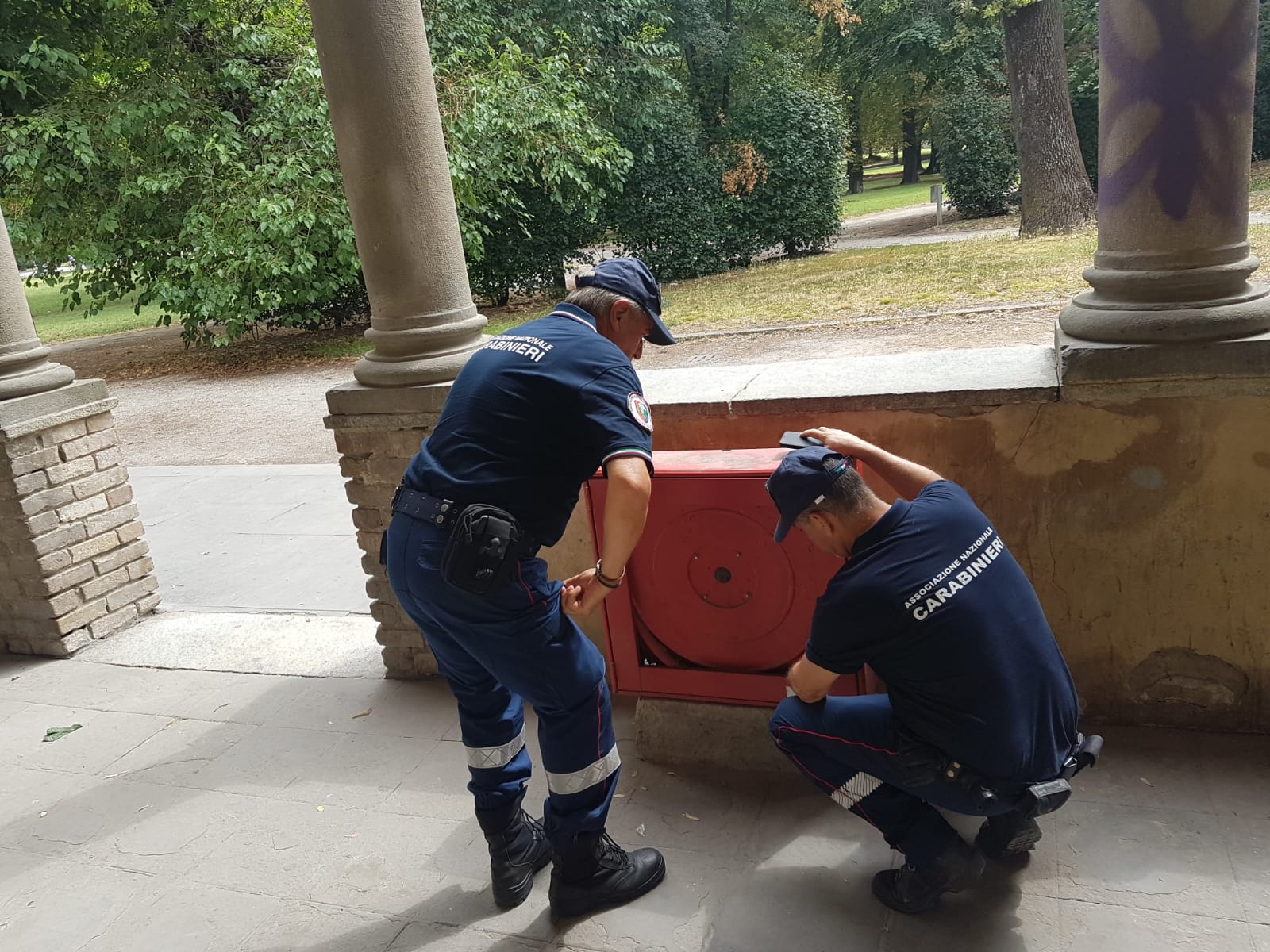 CARABINIERI PARMA
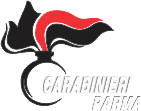 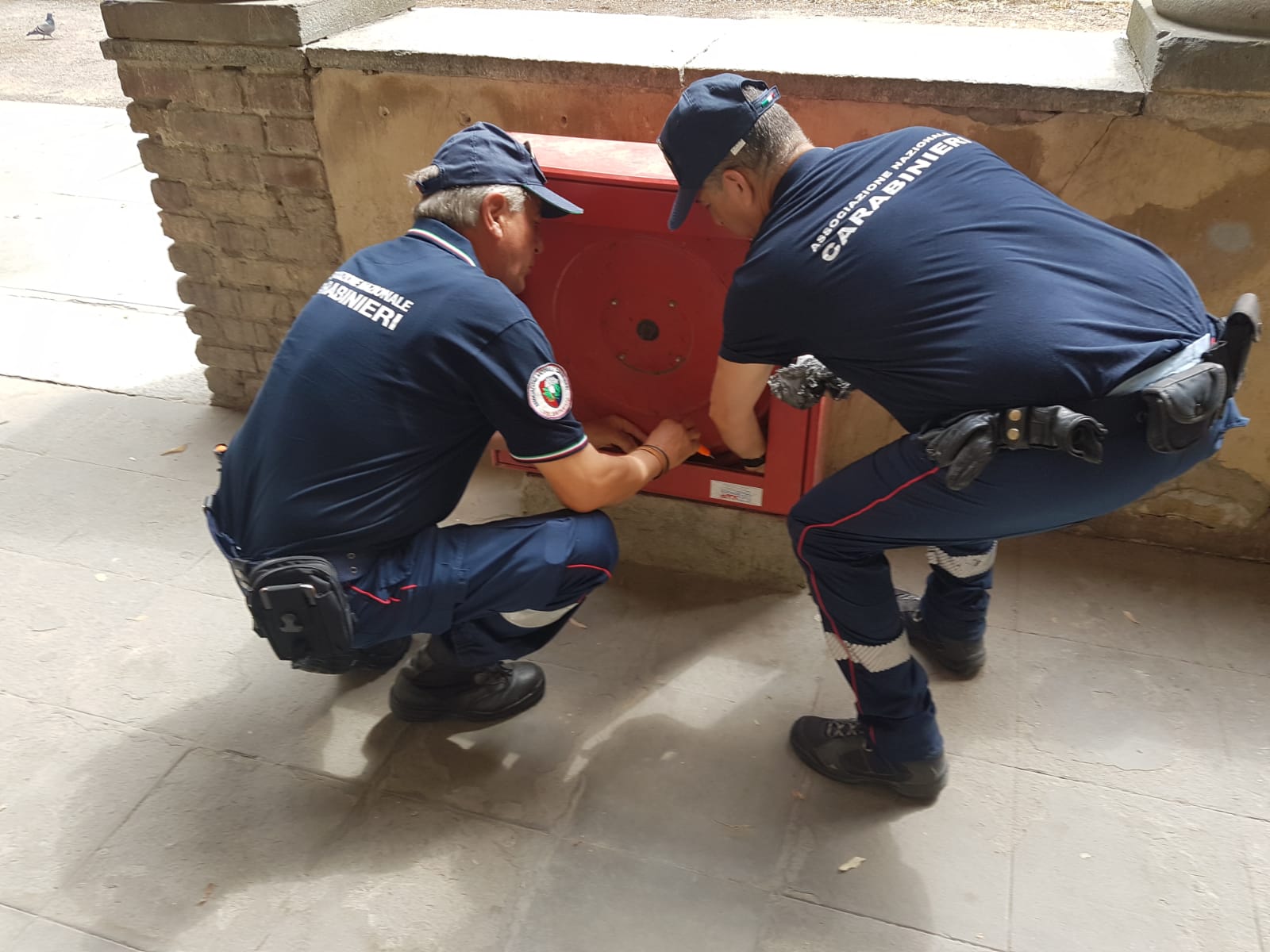 CARABINIERI PARMA
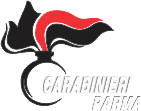 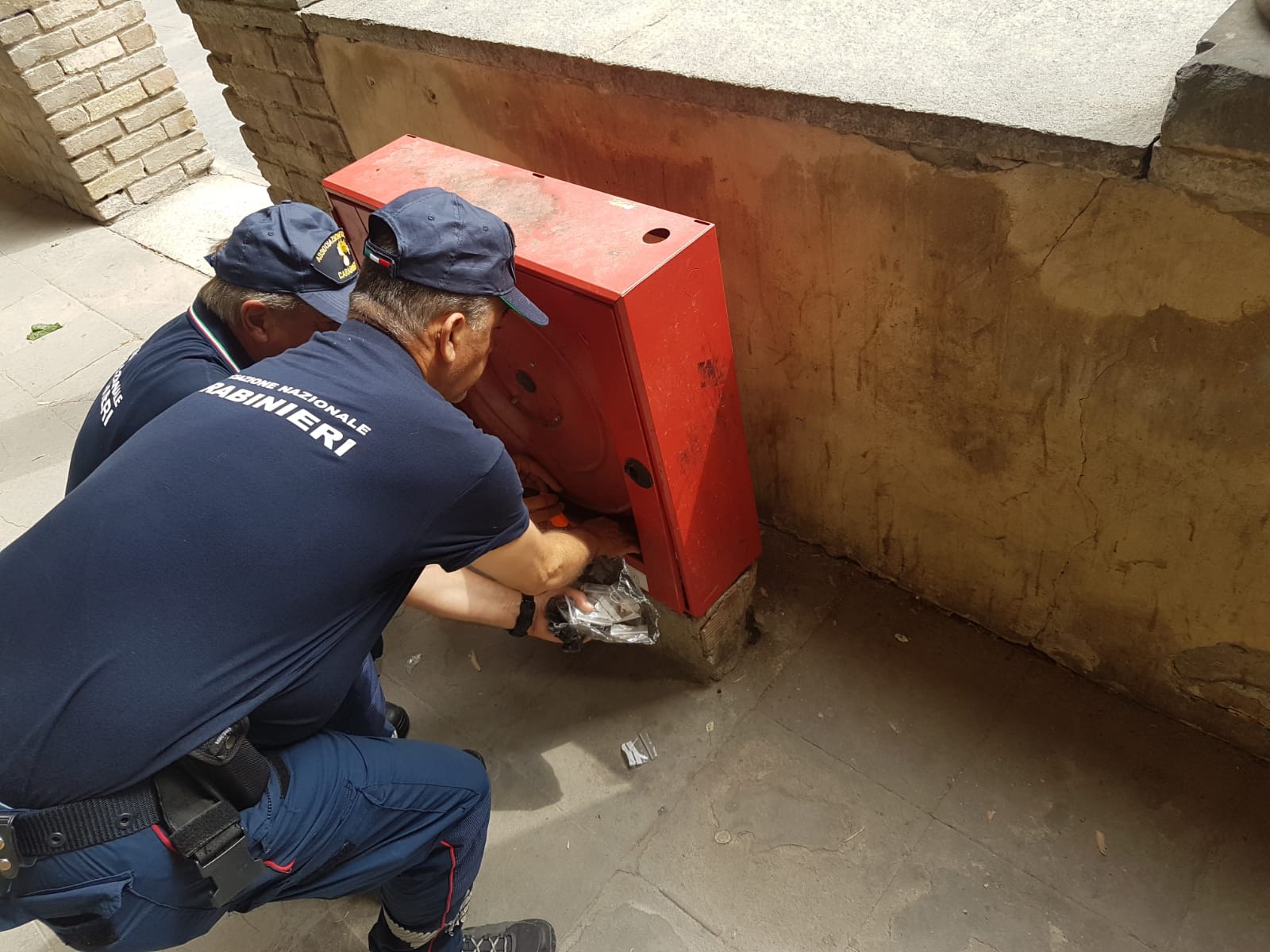 CARABINIERI PARMA
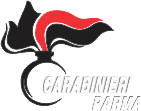 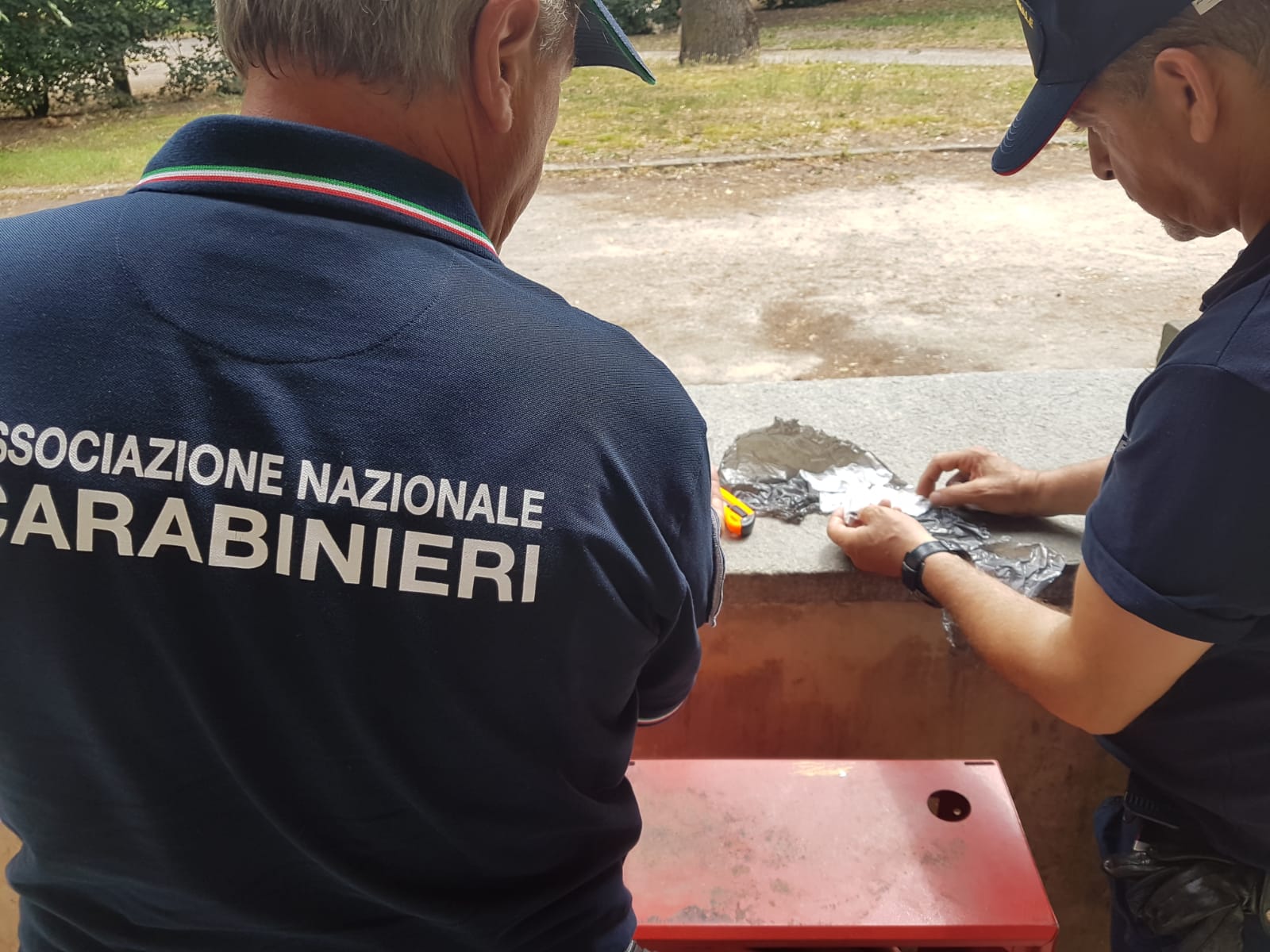 CARABINIERI PARMA
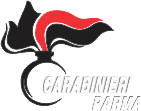 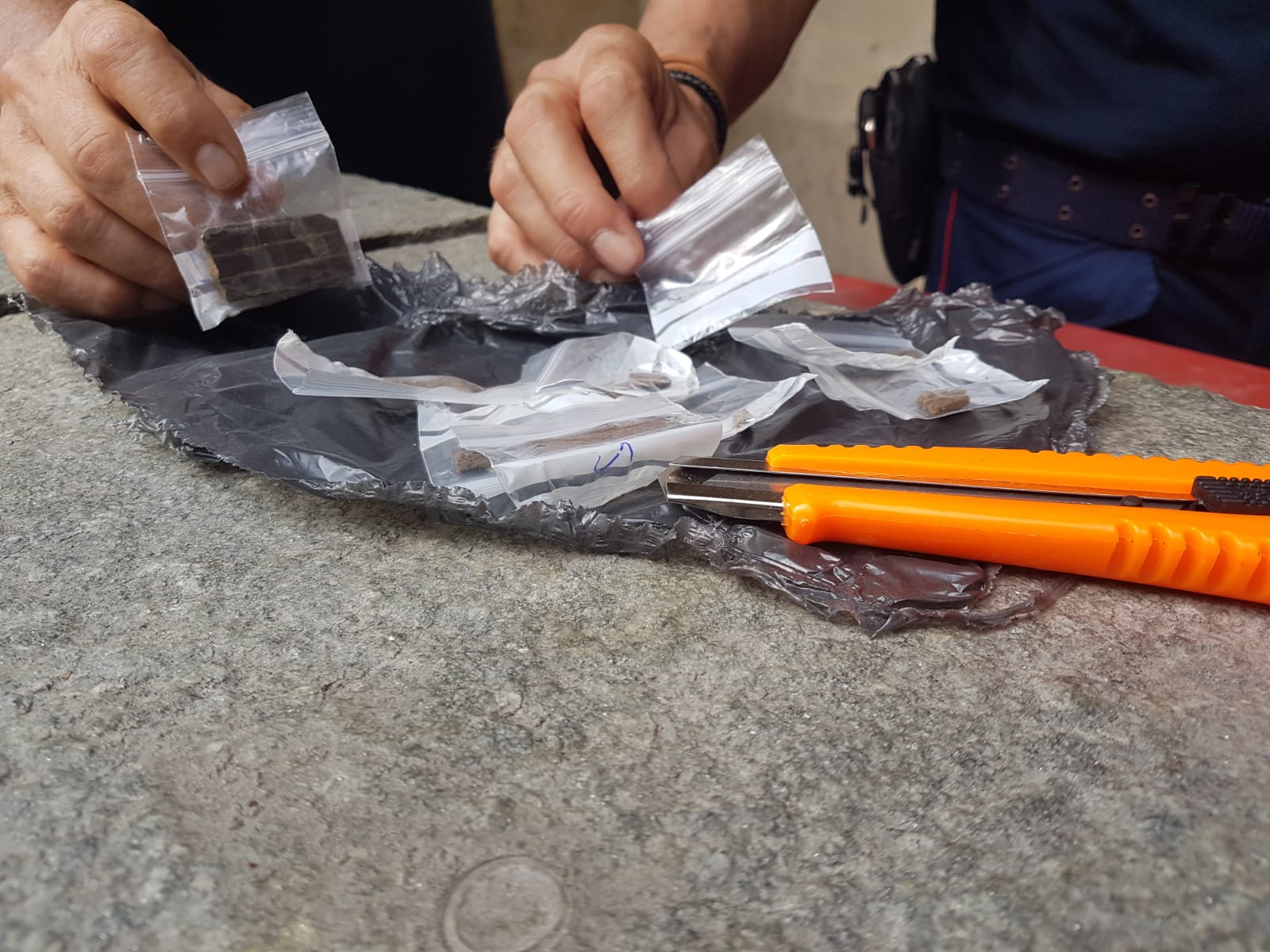